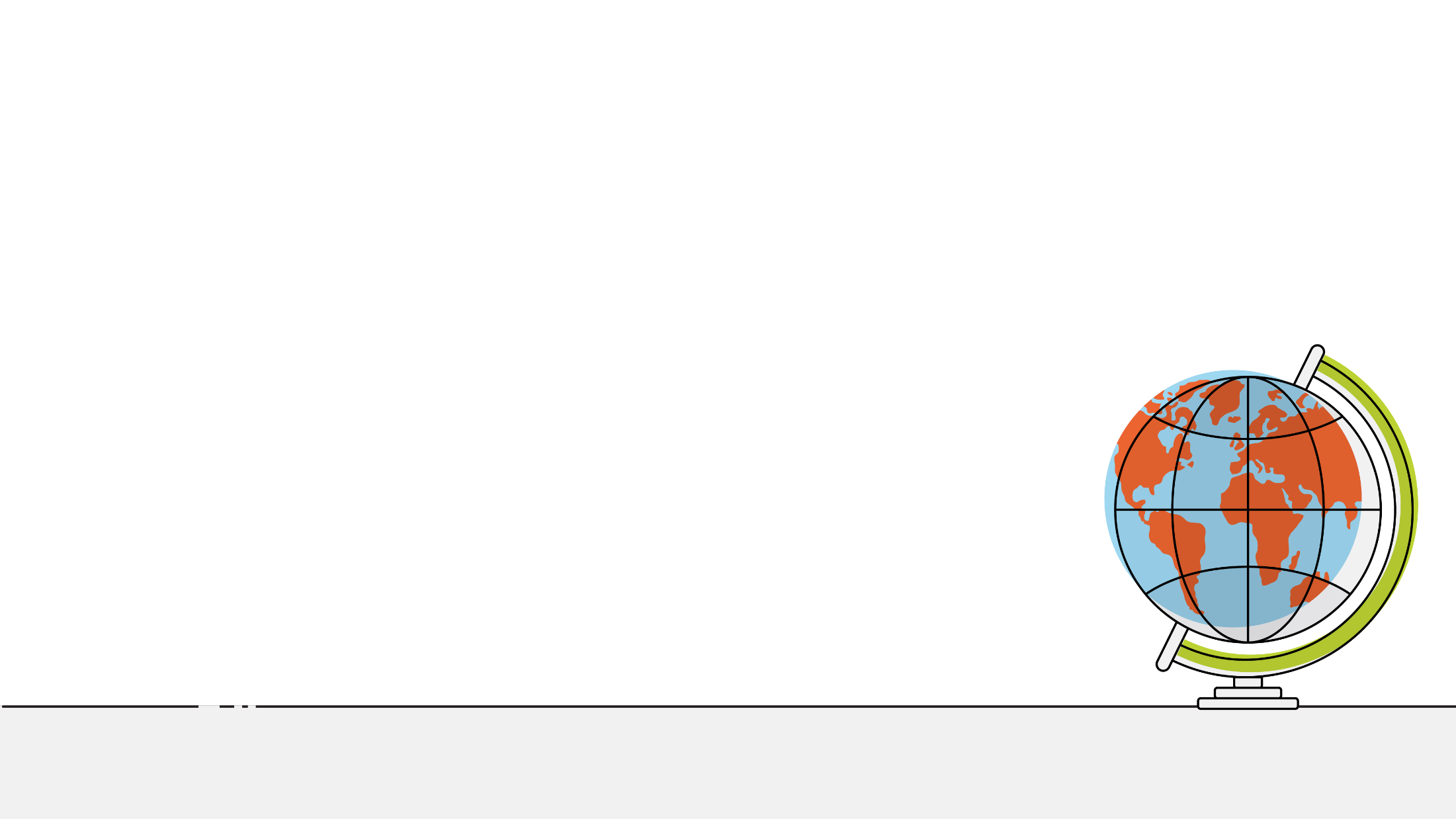 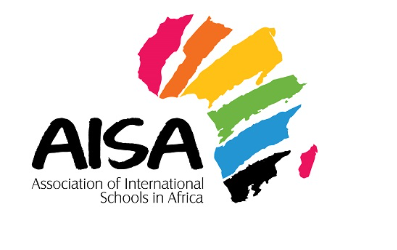 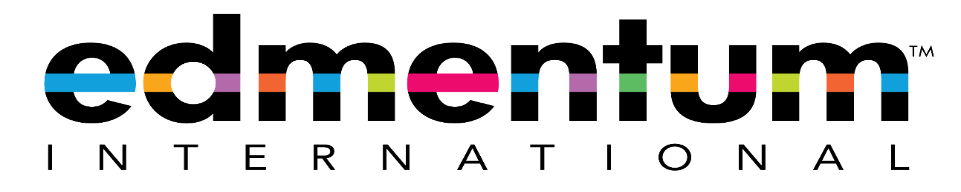 AISA Virtual Schools Collaborative – 

Supporting Online Learning into the Next School Year
Who We Are
We are committed to making it easier for educators to individualize learning for every student through:
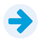 Digital curriculum that is rigorously aligned to state standards and used in blended and virtual learning environments.
1
Digital Curriculum
Proven Assessments
Assessments supported by strong validity and reliability, used for classroom practice, formative assessment, and benchmarking.
2
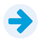 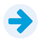 Managed services and consulting for comprehensive program design, implementation, support, and evaluation.
3
Educational Consulting
Gear Up Your Virtual Learning Program
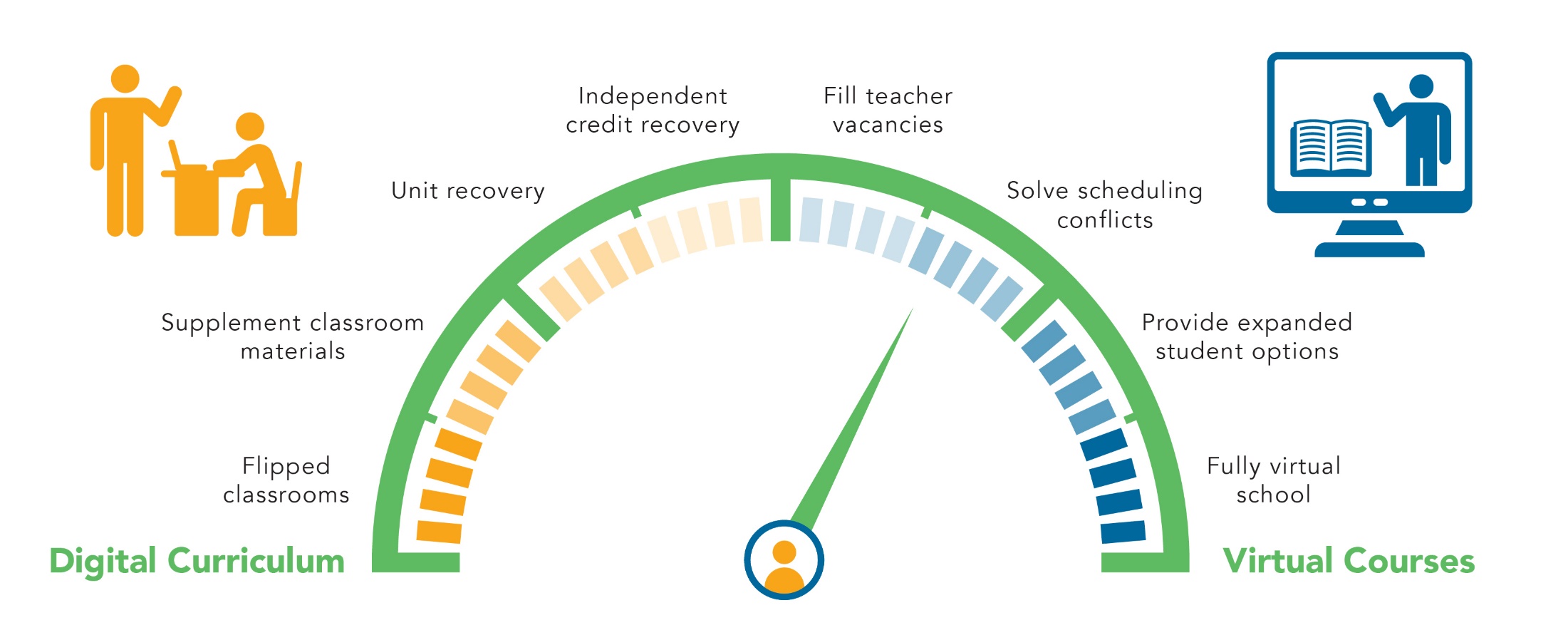 A Fully-Accredited Virtual School Program
Edmentum partners with schools and districts to deliver rigorous and research-based curriculum built to state and national standards.
High-quality, state-certified teachers experienced in online instruction
Flexible program implementation and management designed for virtual learning
Accredited by Cognia (formerly AdvancEd) 
End-to-end managed educational services
90% 
passing rate
80% 
course completion
70+ 
full time teachers &
100+ part time teachers
50K+ 
enrollments annually
Who Does EdOptions Academy Support?
Core Curriculum, College Readiness, and CTE Prep
EdOptions Academy
Workforce Preparation 
EdOptions Career Academy
Elementary Instruction
EdOptions Academy & Calvert Learning
Who: Elementary schools 
What: Carefully curated curriculum for elementary learners that incorporates problem-based instruction and blends online and print-based learning tools.
Who: Middle and high schools  
What: Over 100 semesters of courses in core subject areas, over 100 semesters of CTE offerings, 27 semesters of college prep courses, and more.
Who: High school and adult learning programs
What: Career preparation in 10 vocational areas, including home care professional, office management, customer service, hospitality, food services, commercial driving, and more.
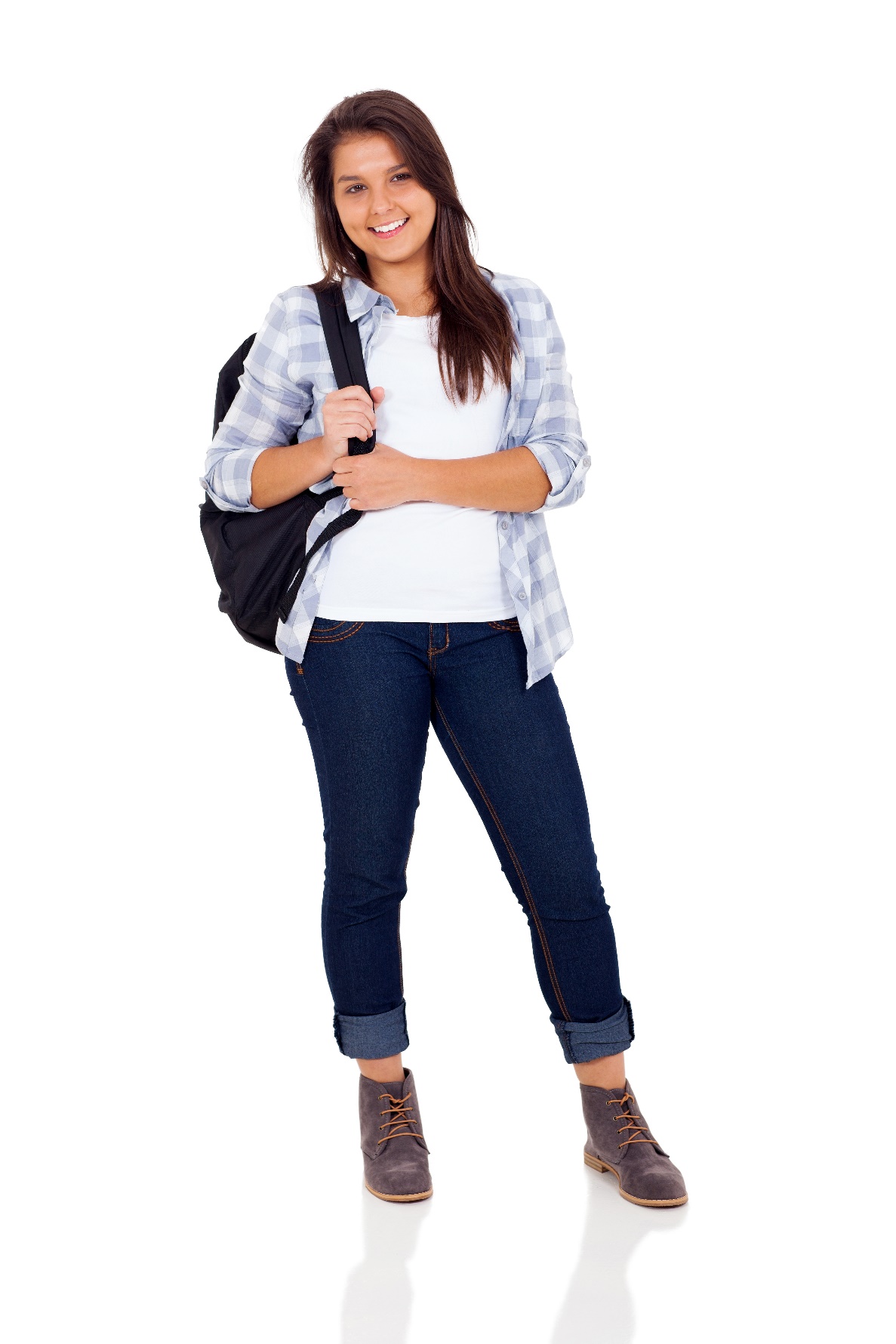 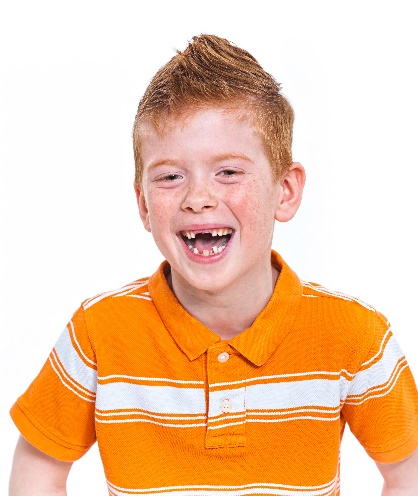 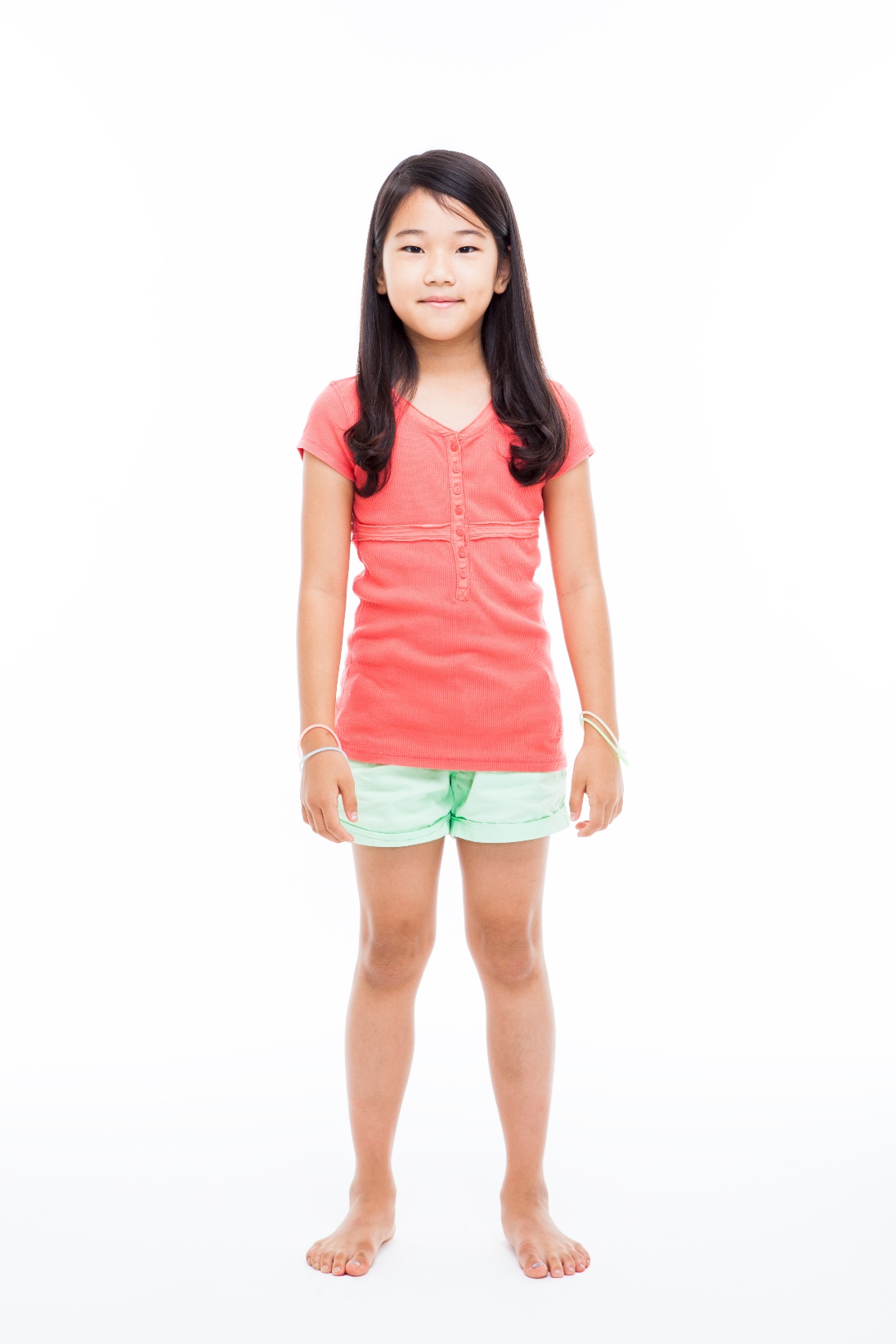 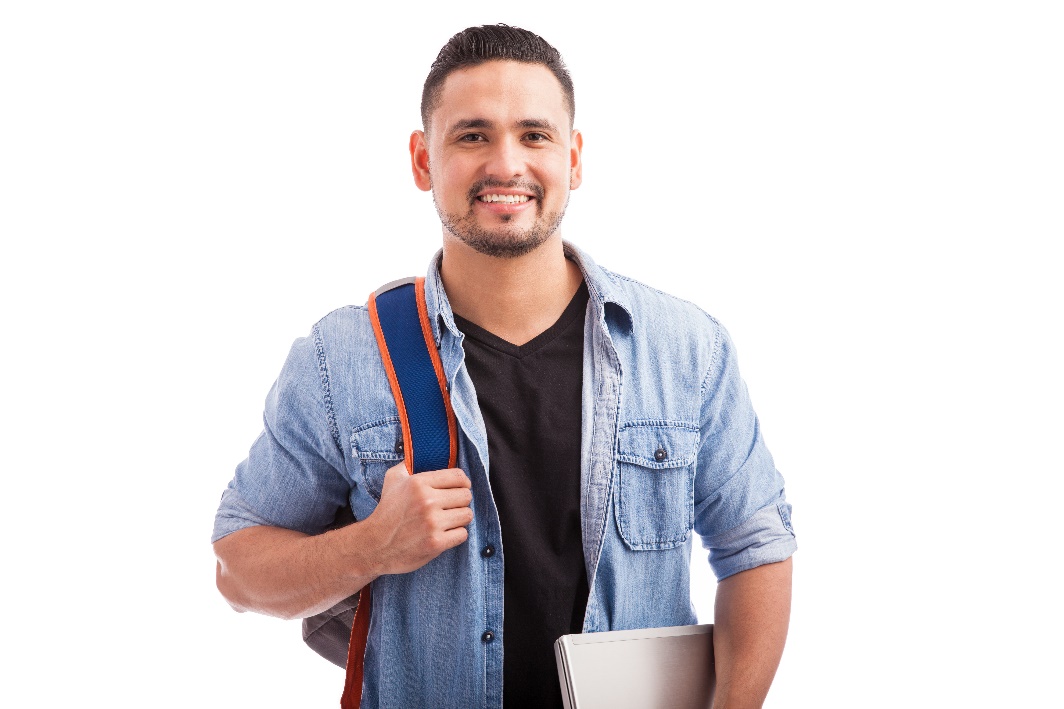 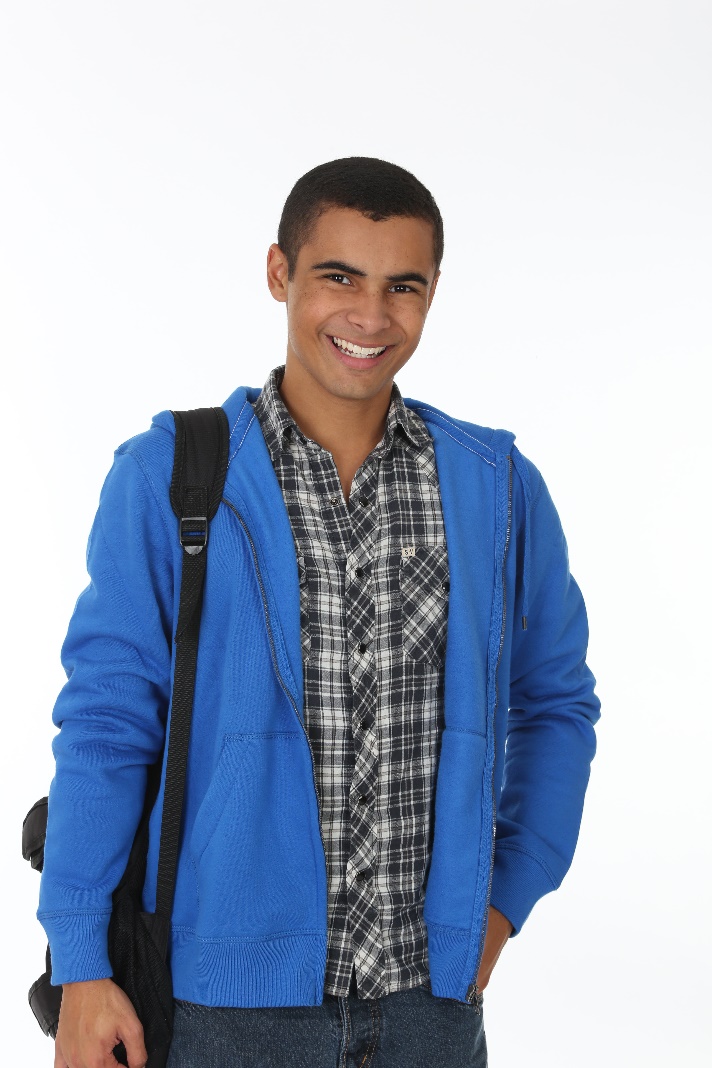 K-12 online courses paired with instructional services to deliver effective virtual programs
24/7 Tutoring    |    Success Coaching    |    Marketing & Enrollment Services    |    Special Education    |    ELL    |    IEP & 504 Planning    |    Gifted & Talented    |    Graduation Assistance
Who are EdOptions Academy Instructors?
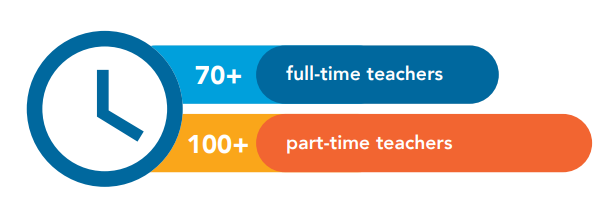 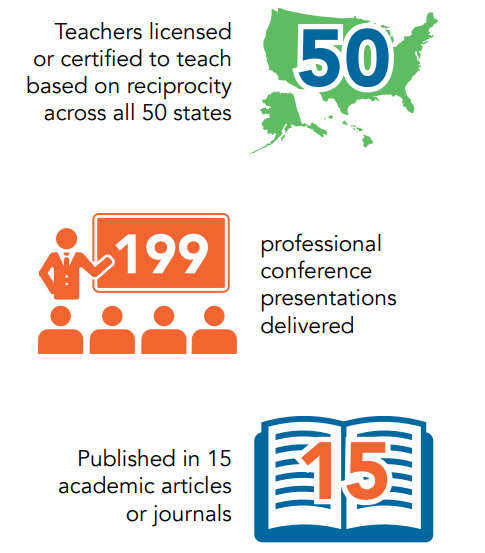 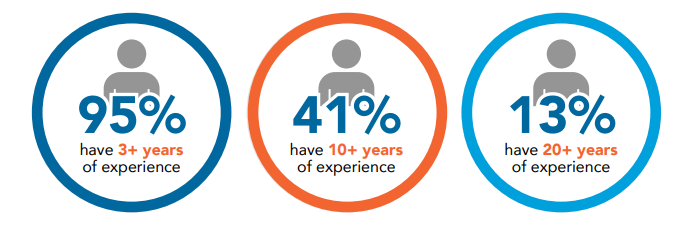 “
”
EdOptions Academy makes it possible for students to have an educational experience that is tailored to their needs and/or preferences.
- Michaela Kenon, EdOptions Academy Math, German, and CTE Teacher
Internationally-Recognized Quality
We are the industry leader in standards-based online curriculum and are continually reviewing state and third-party lists to ensure that we are meeting relevant standards and providing learners with engaging, meaningful online experiences.
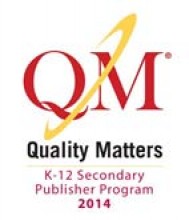 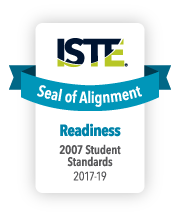 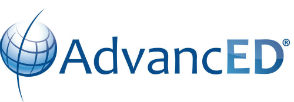 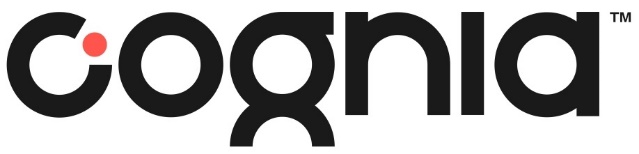 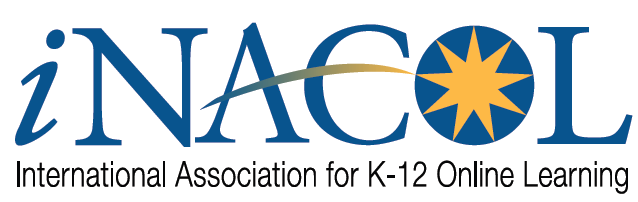 [Speaker Notes: We work closely with these agencies to make sure that our curriculum meets relevant standards from a content, technology, and accessibility standpoint. As a result, educators can save time and already scarce resources by being able to rest assured that Edmentum curriculum is rigorous, engaging, up-to-date, and aligned to standards.

*Click space bar for logos to appear* 

Received the ISTE Seal of Alignment for Readiness
Are aligned to iNACOL standards
Have been accredited by AdvancEd
Earned a perfect score on recertification from Quality Matters]
Needs going into next school year
Scaling to efficient delivery of Blended/Virtual Instruction
8
Needs going into next school year
Scaling to efficient delivery of Blended/Virtual Instruction
9
Thank You for Your Time
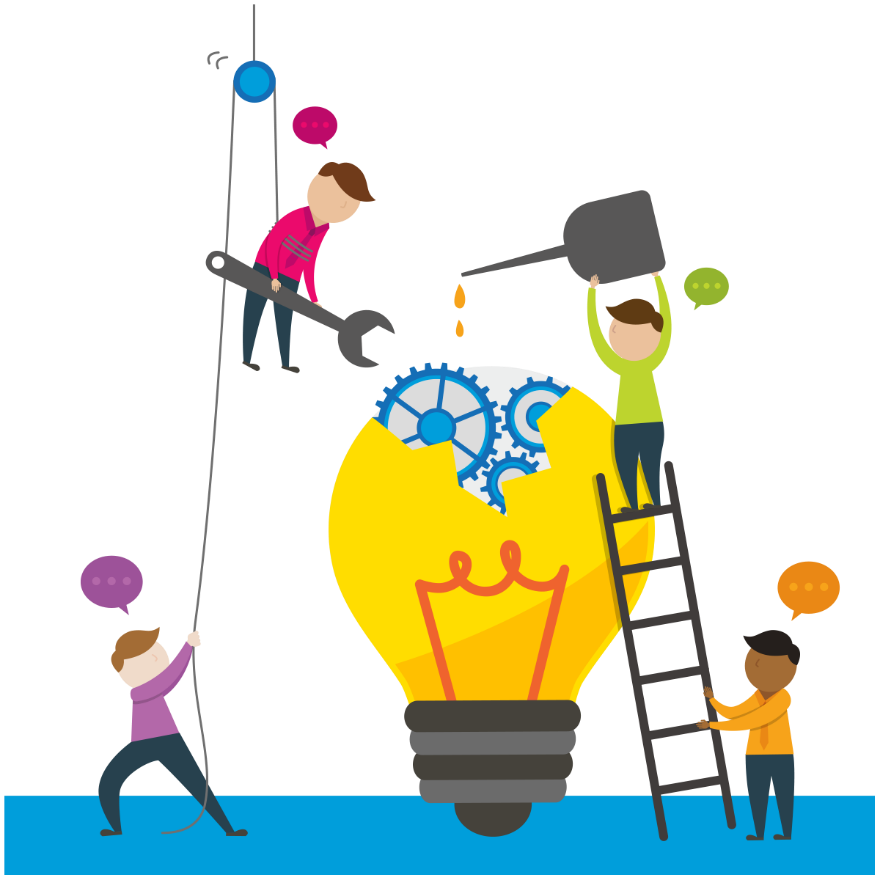 Please visit our website www.edmentuminternational.com for more information on how we support the use of data to inform teaching and learning.

Derek Devine
Email: derek.devine@edmentum.com
Website: www.edmentuminternational.com
Follow Edmentum International on Facebook, Twitter or LinkedIn.